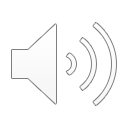 49. Growing as a Christian
Part 5
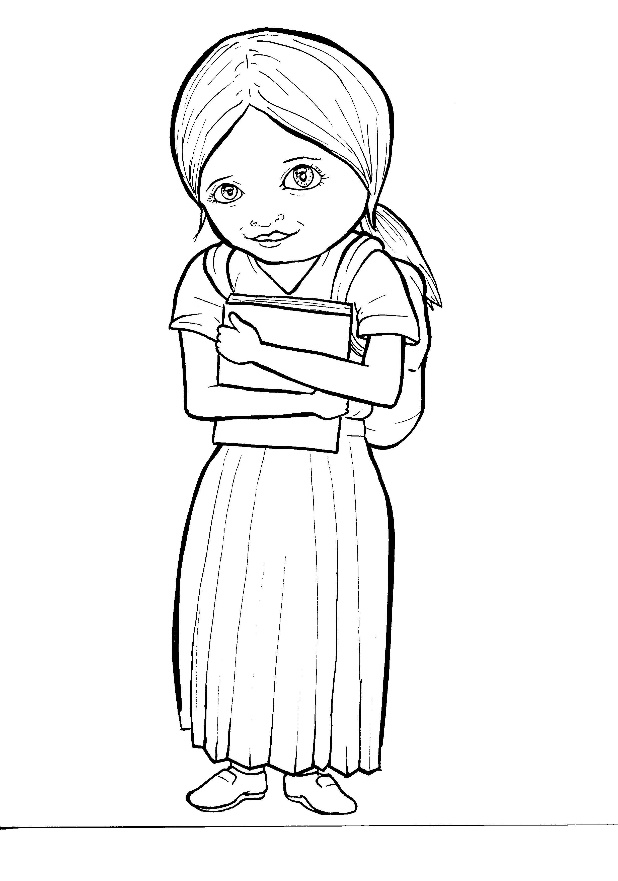 Vocabulary
Original Bible Story
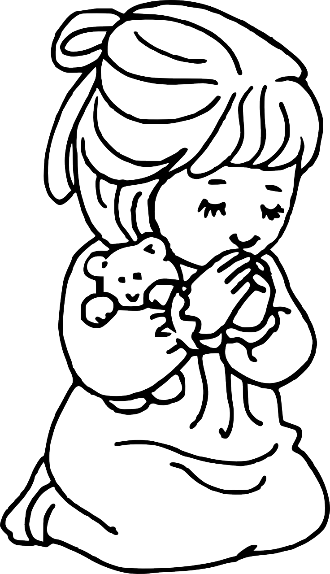 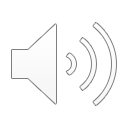 Vocabulary
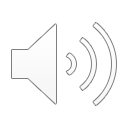 establish
(es - TAB - lish):
to begin something
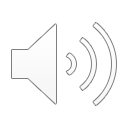 abound
(a - BOUND):
to be filled with
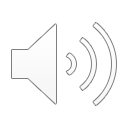 dwell
(dwell):
to live in
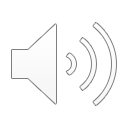 admonish
(ad - MON - ish):
to remind
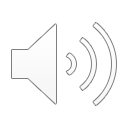 spiritual
(SPIR – it – u- al):
about God or heaven
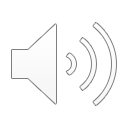 steadfast
(STEAD- fast):
to firmly keep going
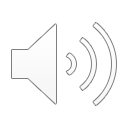 Growing as a Christian
Colossians 2:6-7; 16-17; 4:2a
World English Bible (WEB)
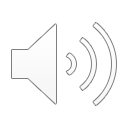 As therefore you received Christ Jesus, the
Lord, walk in him, rooted and built up in him,
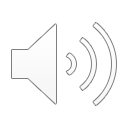 and established in the faith, even as you
were taught, abounding in it in thanksgiving.
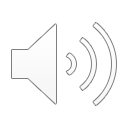 Let the word of Christ dwell in you richly; 
in all wisdom teaching …
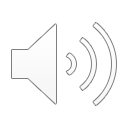 … and admonishing one another with psalms,
hymns,
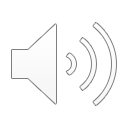 and spiritual songs, singing with grace in your 
heart to the Lord.
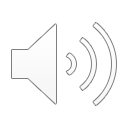 Whatever you do, in word or in deed, do all
in the name of the Lord Jesus, giving thanks
to God the Father, through him.
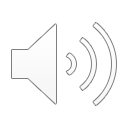 Continue steadfastly in prayer, watching in it with 
thanksgiving.